Gedrag & gesprekken
De roos van leary
De roos van leary
Amerikaanse psycholoog Timothy Leary ontdekte dat bepaald gedrag van een persoon, een bepaalde reactie oproept van de andere persoon. 
Dit laat zien dat de manier waarop mensen reageren in veel gevallen te voorspellen en te beïnvloeden is.
Wanneer je je bewust bent van je gedrag en wat dit oproept bij een ander, kan je er dus ook bewust invloed op uitoefenen.
Je kan dit in je privéleven toepassen maar ook bij collega’s of zorgvragers!
2
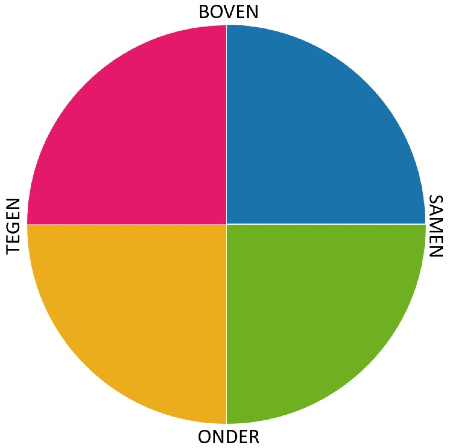 Roos van Leary
https://www.123test.nl/leary/
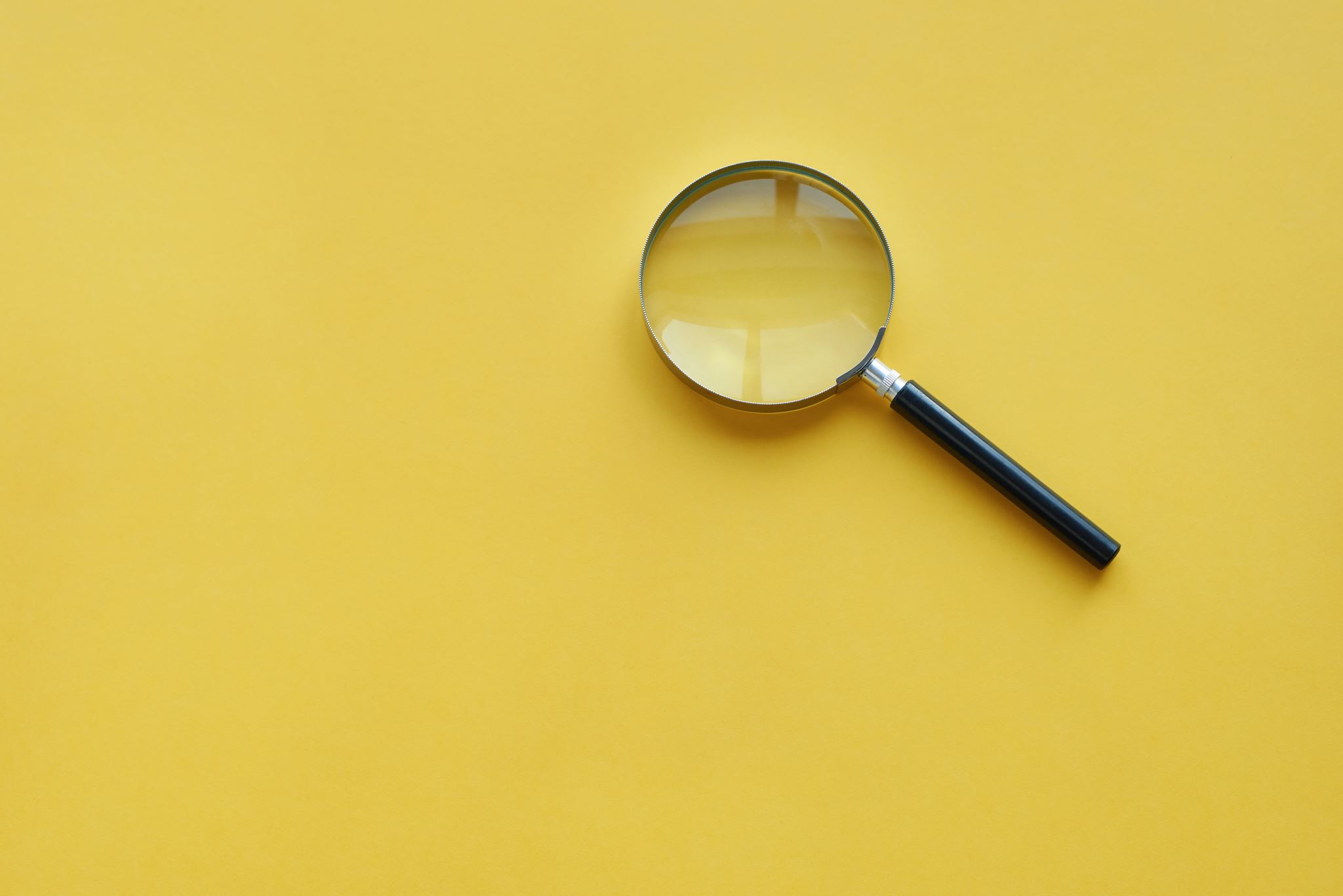 We gaan een persoonlijke test maken om te kijken welk gedrag we zelf vooral laten zien.

Er zijn geen goede/slechte antwoorden en dus geen goede/slechte uitkomsten van de test.

Het gaat er om dat je iets leert over je eigen gedrag en over hoe je eventueel meer controle kan krijgen over je eigen gedrag.
Uitleg – hoe werkt het?
Oefenenen met gedrag beïnvloeden
Maak groepjes van 4
2 groepsleden spelen een casus uit, de andere 2 groepsleden kijken toe
Casus 1
Casus 2
Uitleg – hoe toe te passen op de werkvloer?